Why use Multimedia in Education?
BEFORE 					 		 TODAY
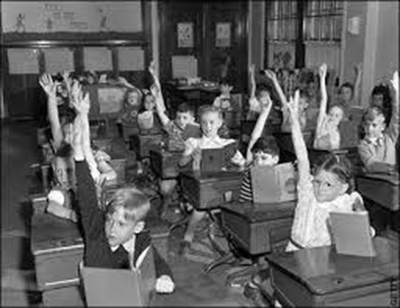 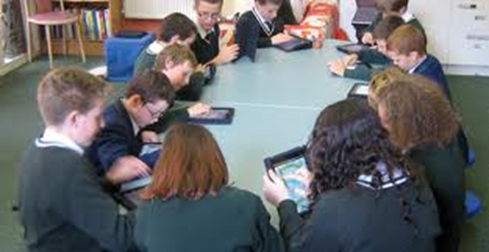 Why use Multimedia in Education?
Definition: 

“Multimedia is the exciting combination of computer hardware and software that allows you to integrate video, animation, audio, graphics, and test resources to develop effective presentations on an affordable desktop computer ” (Fenrich, 1997)

The tools:  
Text 
Video
Sound
Graphics
Animation
[Speaker Notes: What is Multimedia]
https://youtu.be/kMi13DoDBAM
Multimedia has a key role to play in our teaching resources.

Effectiveness and senses
Appeal, Fascination
Interactive learning
Personal development
Academic performance
Means of “drill and practice”
[Speaker Notes: Point 2 : Capture attention]
What are the benefits?
Pedagogical Strength
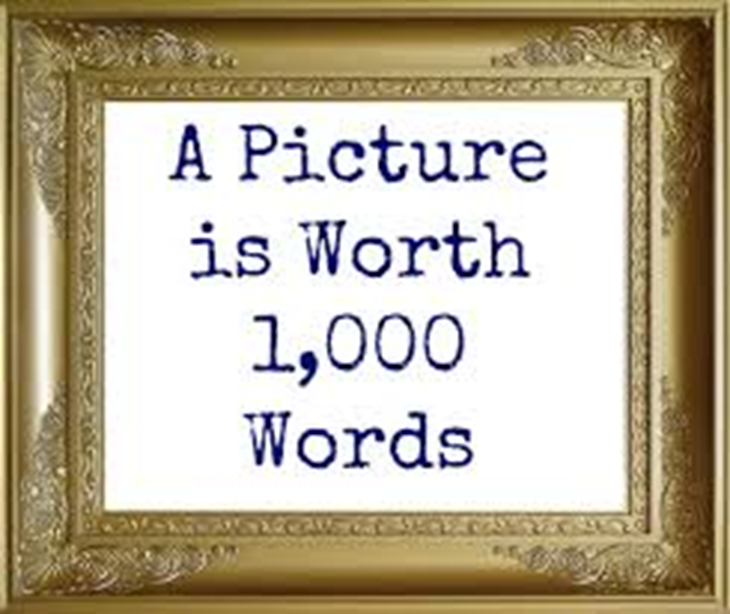 What are the benefits?
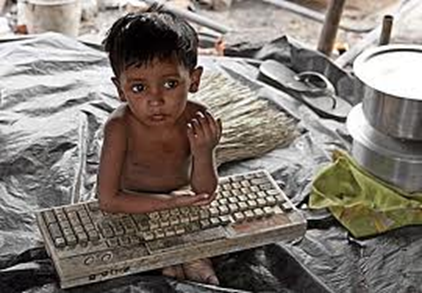 What are the benefits?
Aesthetic
Make learning situated and personal
Work at own pace and control their learning path
Learn from an infinitely patient tutor
Actively pursue learning and receive feedback
Who benefits from it?

1. Learners and Teachers:
	Allows for creative work/empowers instruction
	Saves time for more challenging topics
	Replaces ineffective learning activities
	Facilitates and develop a community of 	learners through online ice-breaker 	activities
	Increases student contact
Who benefits from it?

2. Distance education and Open learning

3. People with disabilities, marginalized groups

4. Access to Open Online Courses

5. It makes people more employable

6. Delivering skills of the 21st century
What are the setbacks?

Accessibility to multimedia-capable machines and related software
Development costs
Costs to replicate these at home
Plagiarism
[Speaker Notes: Copy paste]
“If you steal from one author, it's plagiarism; if you steal from many, it's research.” 	Wilson Mizner

Creativity  
Reluctance due to a lack of skills
Misleading and poor quality/unreliable information
Obsolescence
[Speaker Notes: Creativity  (you don’t give free vent to your creativity)]
“Educational technology is not and never will be, transformative on its own,…computers cannot replace teachers- teachers are the key to whether technology is used appropriately and effectively” 
Carlson and Gadio 2002
Why use Multimedia?
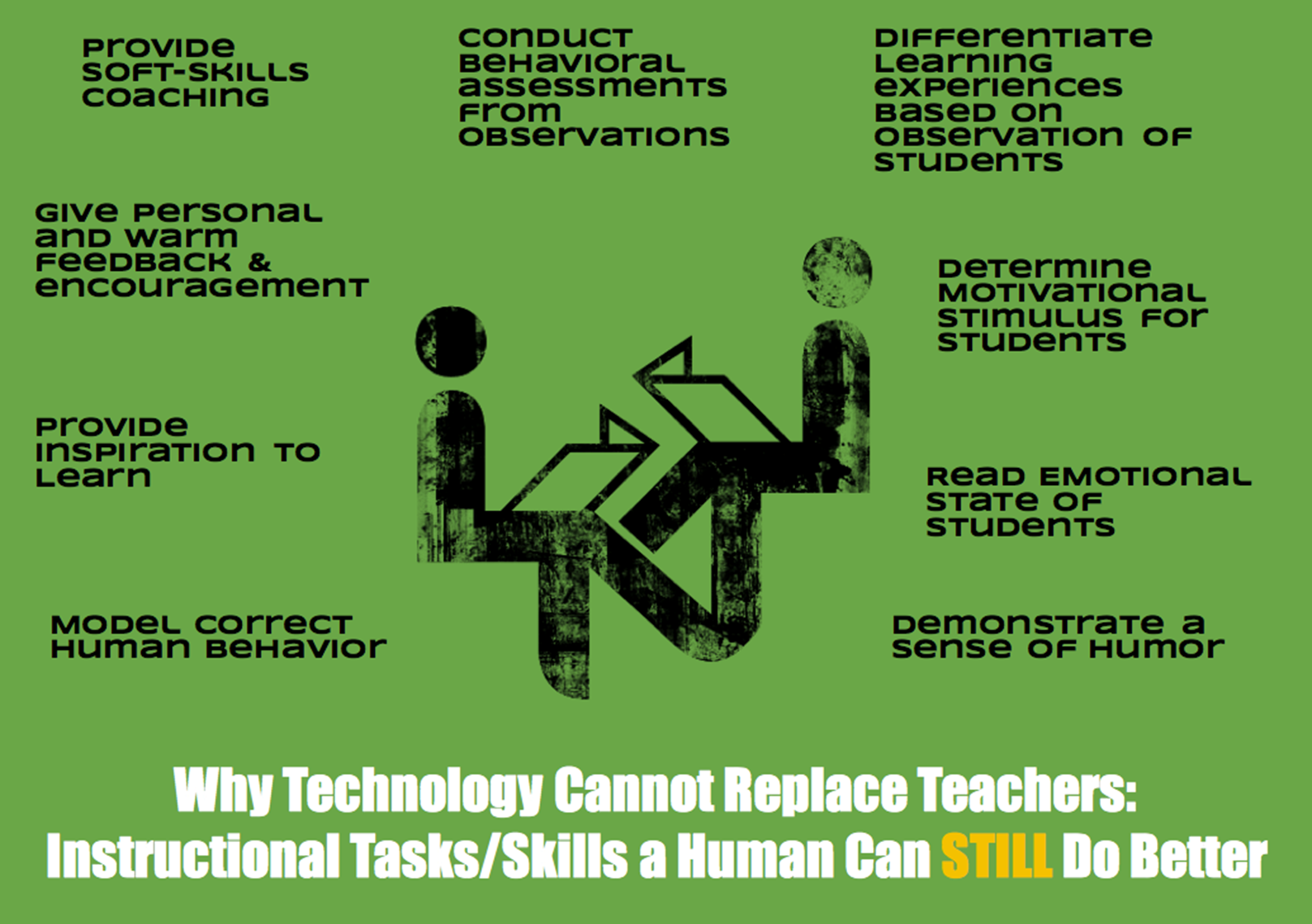 [Speaker Notes: Point 2 : Capture attention]
Questions we are continuously asking ourselves to be able to build the internet tool:
Who will be the users of the tool (the main ‘stakeholders’)?
What will be the design of the tool, to make it visually attractive?
What will be the actual content of the tool?

Questions that have been answered:
What kind of multimedia (relevant to our target groups)
	will and can we use?
What will be the scope of the internet tool?
Is there budget enough to create everything 
	we want?
Our ‘answers’ about stakeholders:

A stakeholder is a person or a group of persons who has / have interest in the results of a company’s decisions and actions. For instance:
https://www.youtube.com/watch?v=odoYOuvwjDE
http://zelfscan.eu/leiderschap/
http://competenties.muldis-global.nl/Paginas/Opening
Thank you for your attention!